Модернизированная «Азбука» –
              дальнейшее
                     развитие
                           идей В.Г.Горецкого
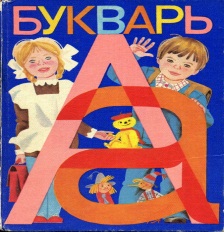 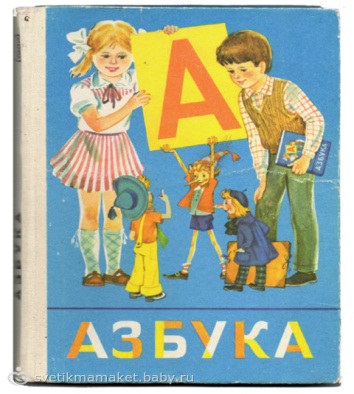 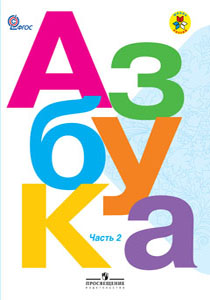 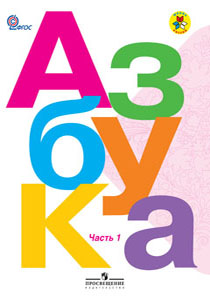 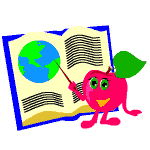 Учитель начальных классов 
Горловской специальной  школы-интерната №16
Донцова Наталья Георгиевна 
2017 г.
Формирование метапредметных УУД в начальной школе отражает новый этап в развитии личности маленького человека. Для него это совершенно новая деятельность, направленная на развитие умения учиться
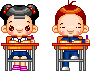 умение  учиться –это  совокупность  способов и  действий, обеспечивающих  способность обучающихся  к  самостоятельному усвоению  новых  знаний  и  умений
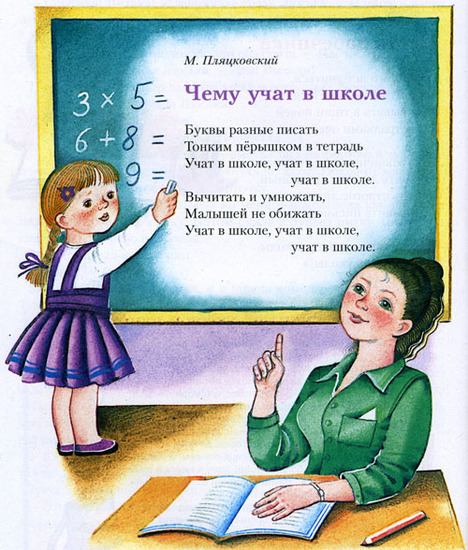 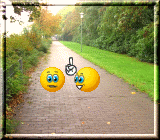 Успех такой работы во многом зависит от того, сможет ли ребёнок поверить в свой успех  , но сначала в это должны поверить взрослые, учитель и родители.
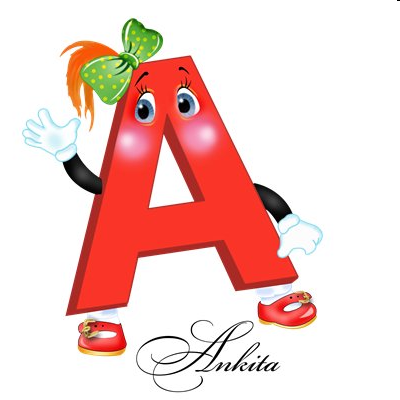 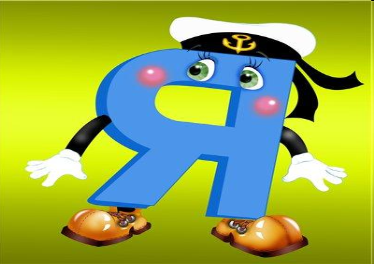 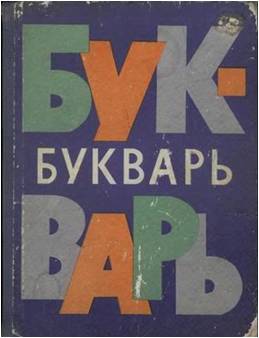 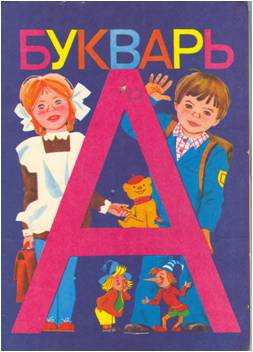 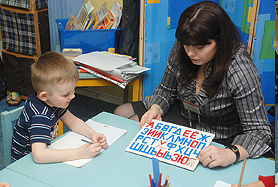 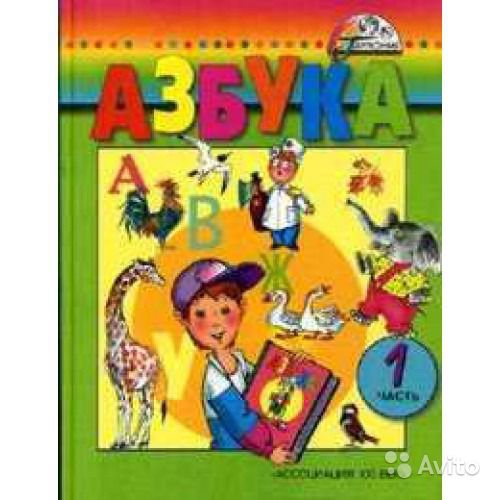 Долговечность Азбуки(выдержала 8 изданий)
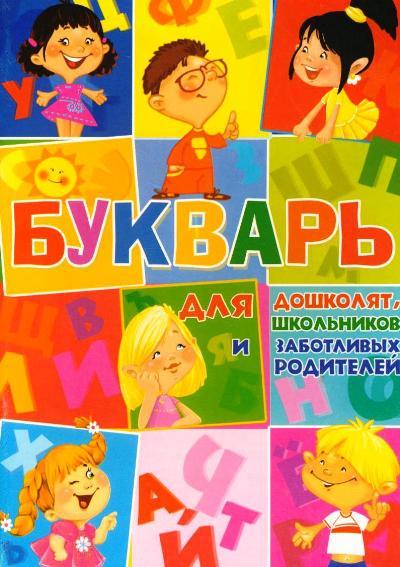 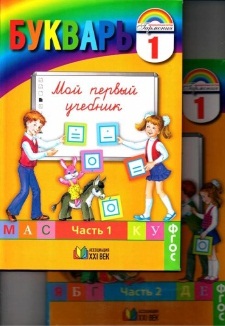 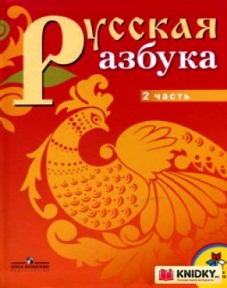 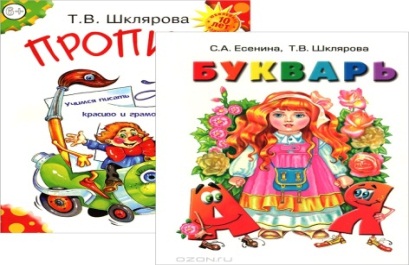 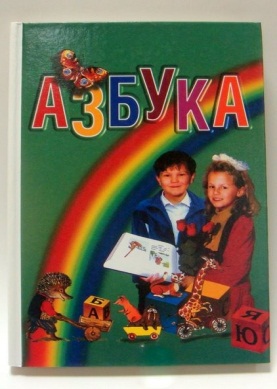 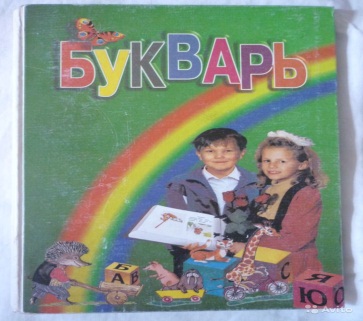 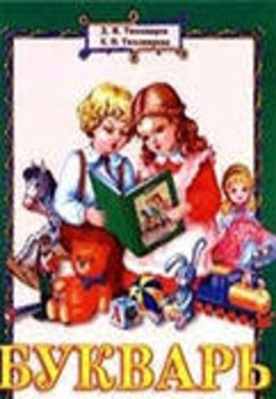 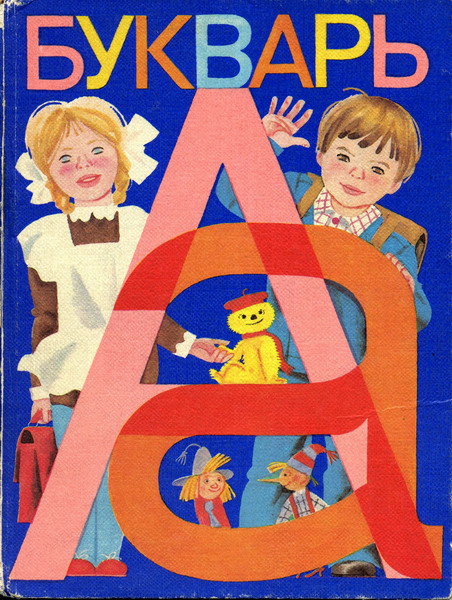 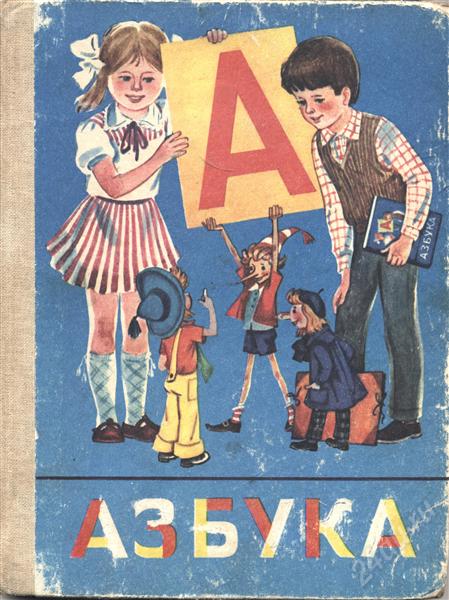 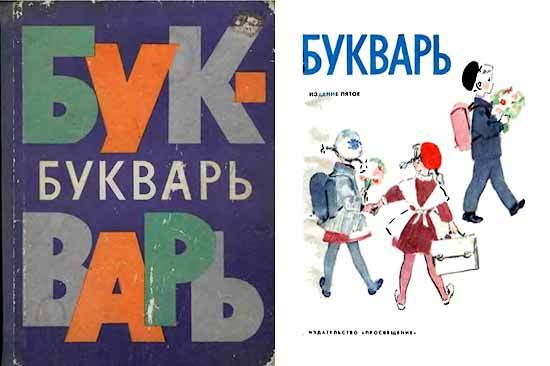 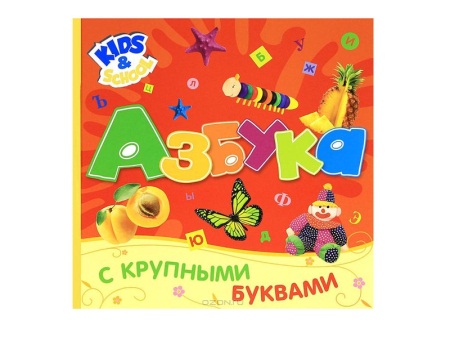 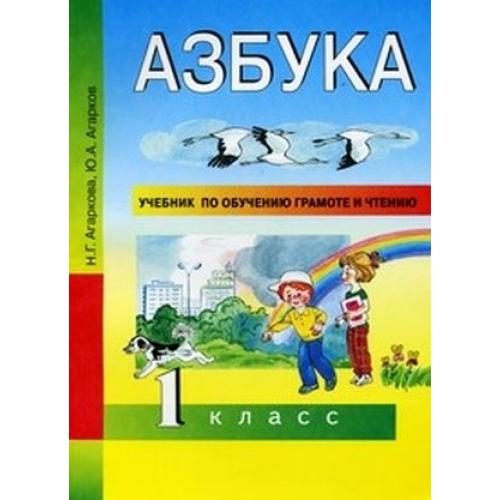 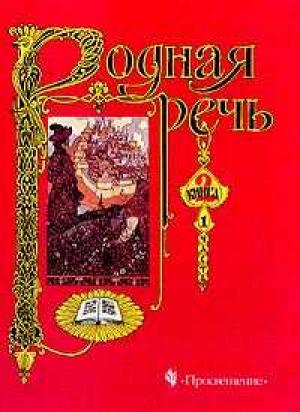 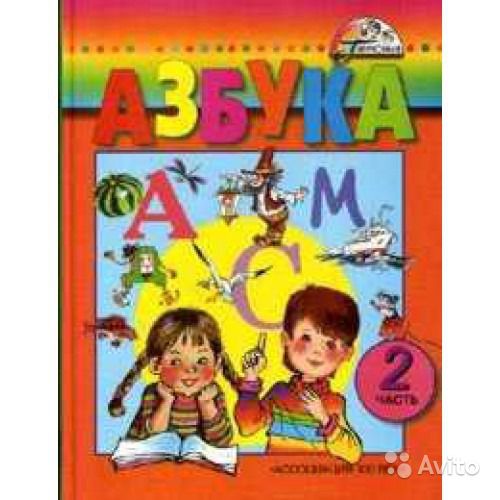 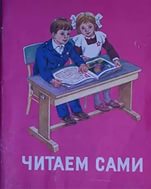 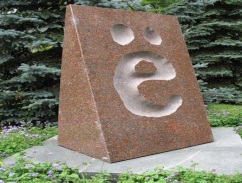 25.04.2009г.- не стало Всеслава Горецкого, автора «Азбуки», по которой мы открываем мир русской словесности
Для работников образования имя В.Горецкого означает научную школу 
методической системы обучения грамоте.

Преимущество «Азбуки» перед другими учебниками в том, что:
во-первых, обучаются грамоте дети, не умеющие до школы читать 
                   и даже не знавшие ни одной буквы;
во-вторых, что она ставила перед собой задачу научить детей 
                    трудиться и отучить от поверхностного чтения 
                    «продвинутых» детей;
в-третьих, благодаря принципу частотности  , т.е. буквы вводятся в 
                  зависимости от частоты их использования в текстах.
                   Например, буквы А и Н – это часто встречающиеся и 
                     поэтому изучаем их в начале, а Ф и Щ – относятся к числу 
                     редких и изучаются значительно позже.
Разумеется, «Азбука» нуждалась в модернизации. И это изменение 
заключалось в том, чтобы, максимально сохраняя тексты старого варианта учебника, привести его в соответствие с требованиями (ФГОС  НОО). 

Поэтому при сохранении общей системы обучения грамоте( разработанной 
В.Горецким и его соавторами) 
 и  текстов   была несколько
     изменена структура 
        учебника и его иллюстрации.
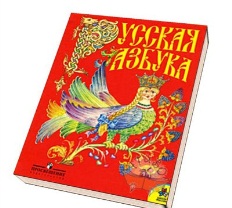 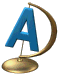 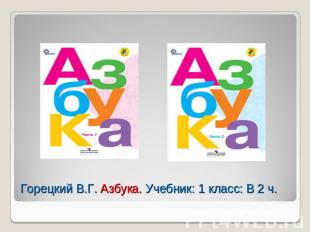 Рассмотрим методический аппарат учебника, который позволяет учителю на каждом уроке выстраивать систему работы как с нечитающими, так и с читающими детьми
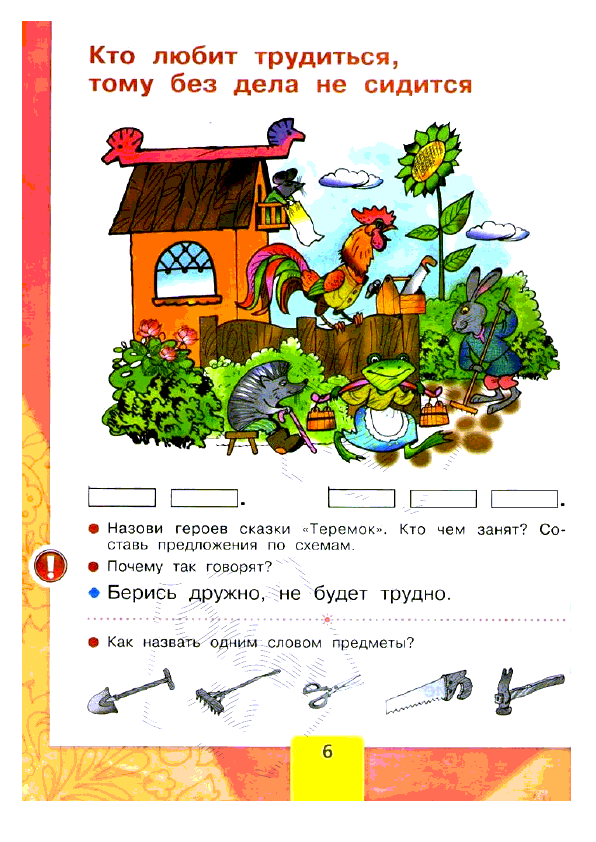 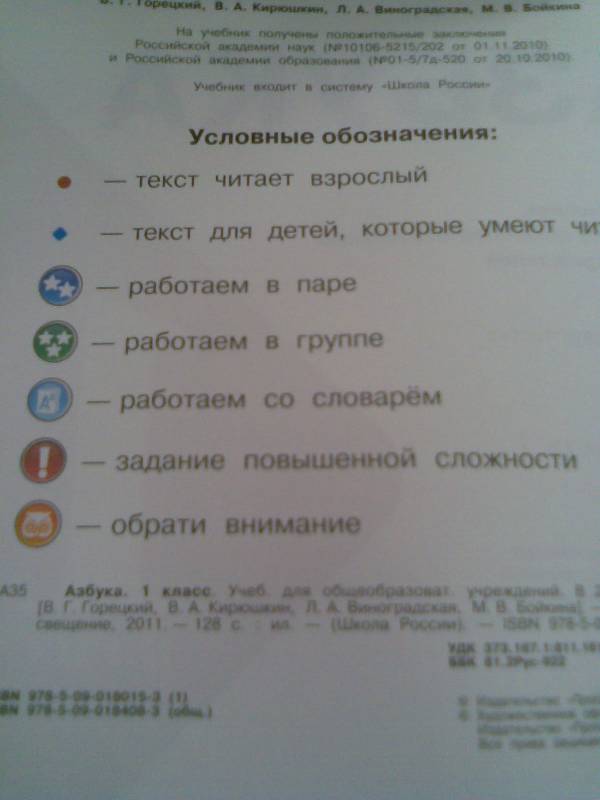 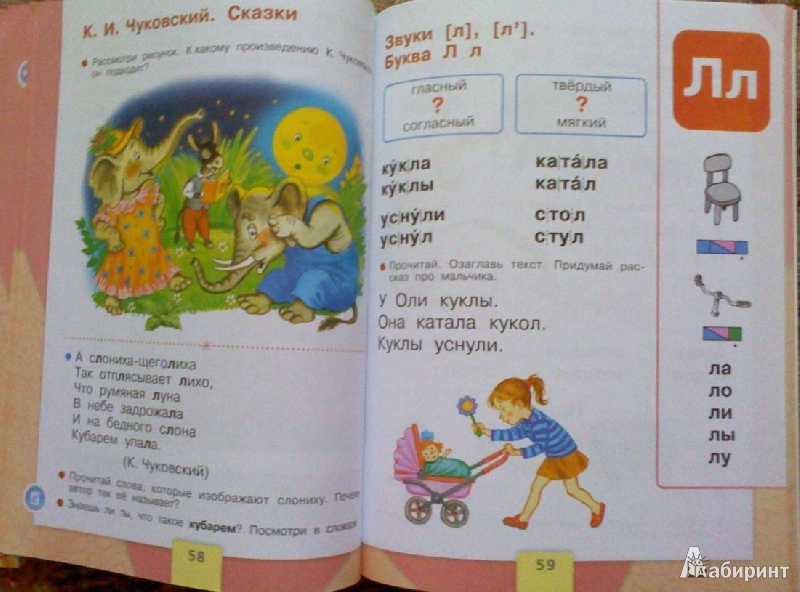 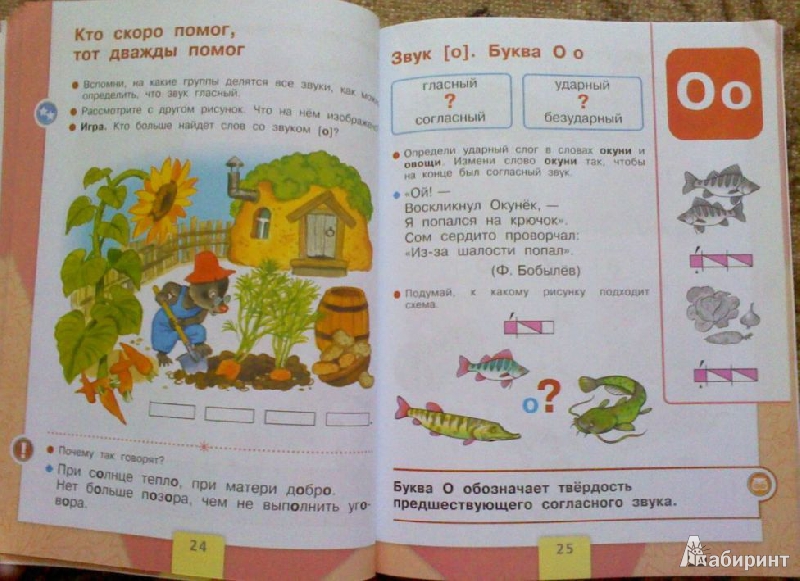 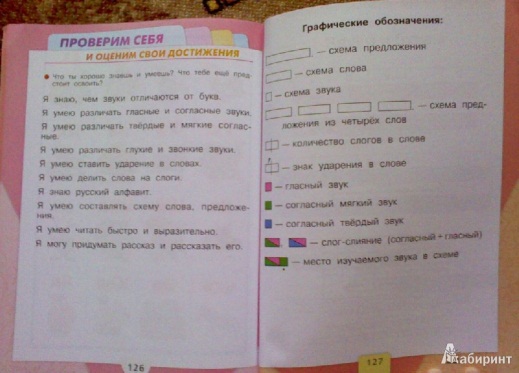 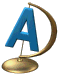 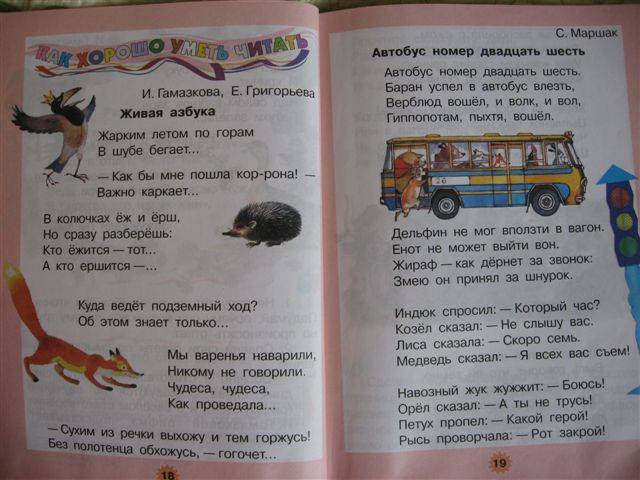 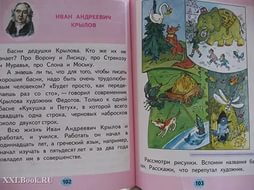 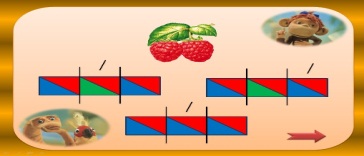 1. В качестве каждого заголовка темы представлена одна из пословиц, которая способствует формированию  личностных УУД





Аргументация  мнения ученика и ведение диалога по проблеме формируют у первоклассников коммуникативные УУД
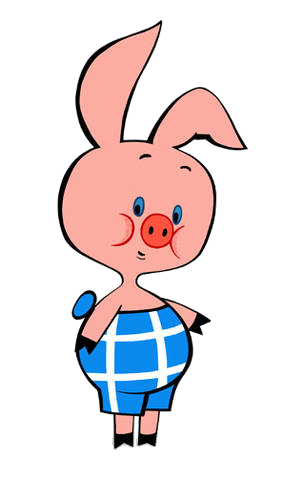 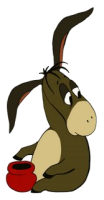 В народе так говорят…
Всякий человек  в деле познаётся
2.Введены задания к текстам с тем, чтобы каждый обучающийся понимал, какова цель работы, которую зачитывает либо сам учитель, либо читающие дети, что способствует налаживанию ВЗАИМОПОМОЩИ  читающих и нечитающих учеников, т.е. формированию коммуникативных УУД
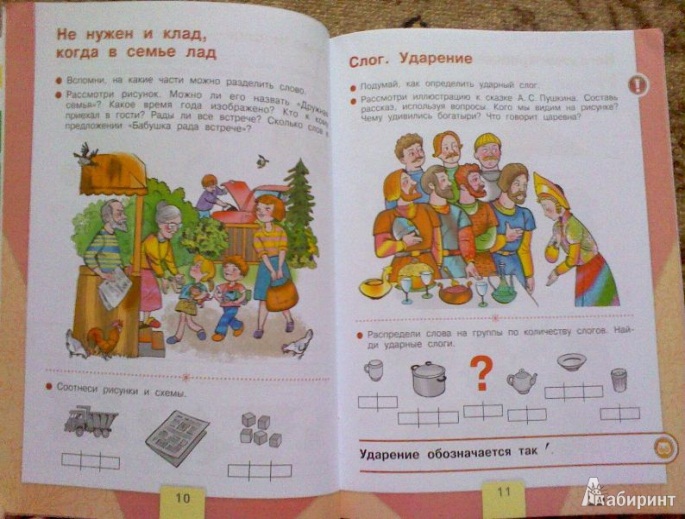 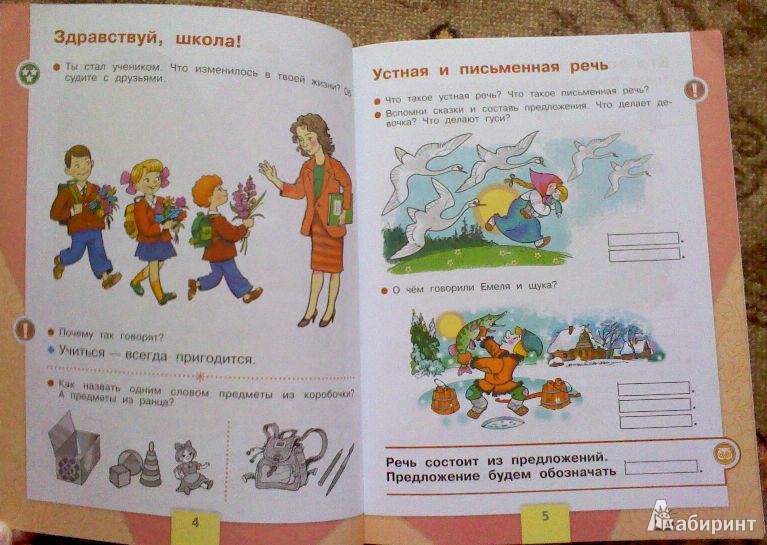 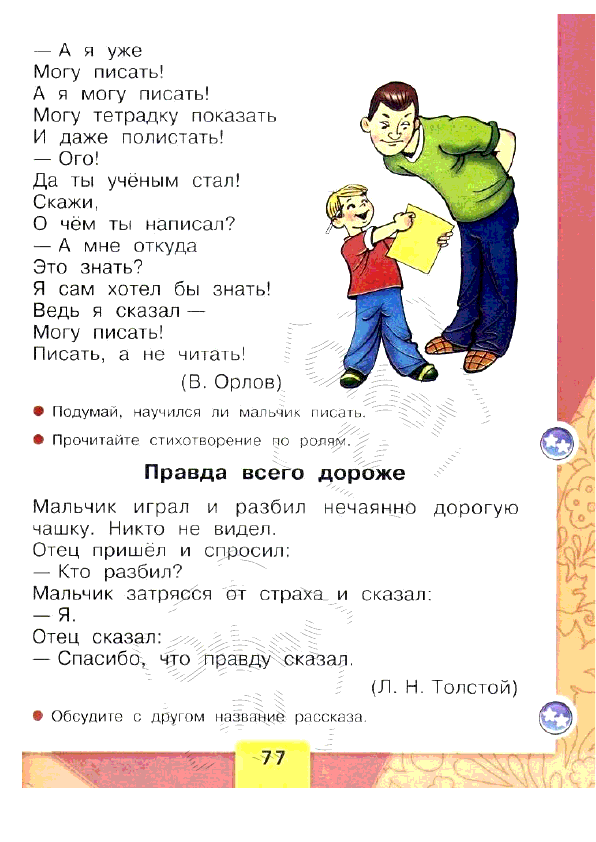 3. Курс способствует развитию мотивов и смыслов учебно-образовательной деятельности. Развивает систему ценностных ориентаций
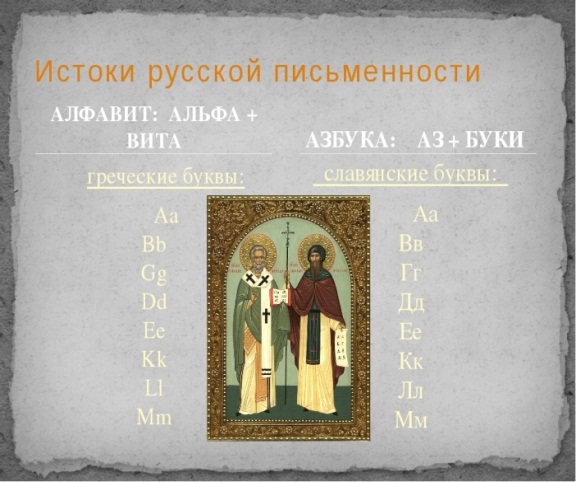 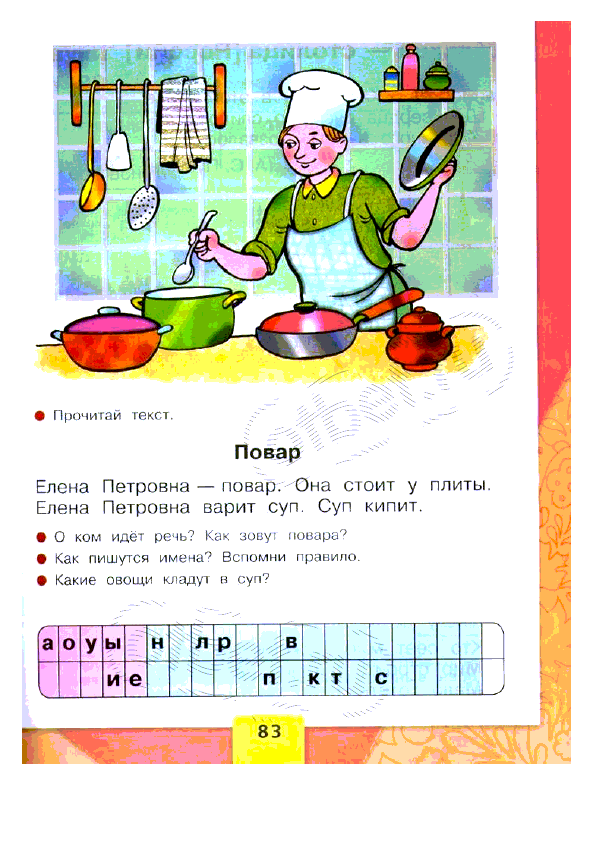 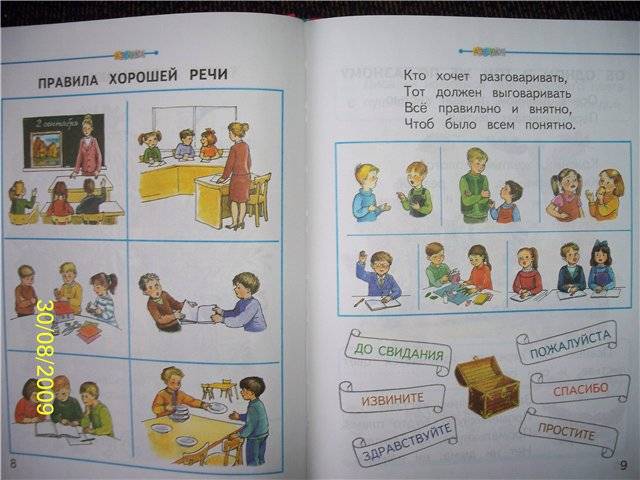 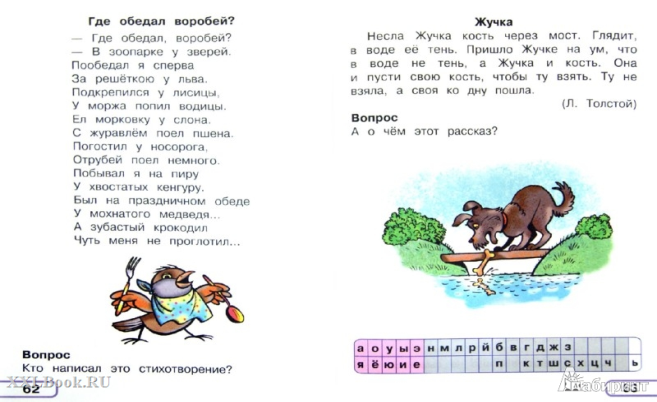 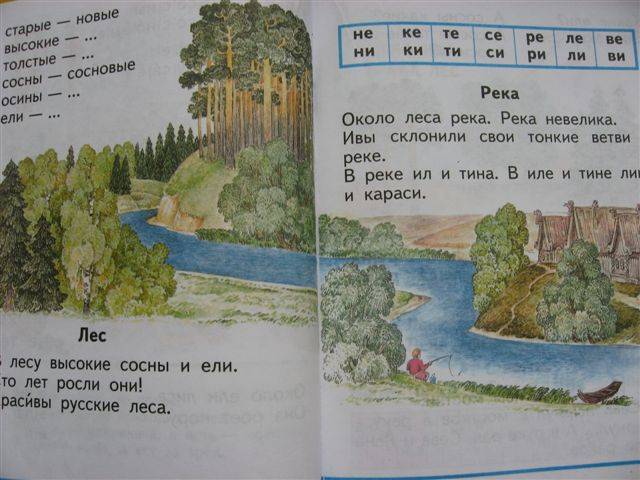 4. Чтобы избежать распространённой ошибки, когда обучающиеся путают звуки и буквы, введены знаки транскрипции для обозначения звуков, а также формулировка «буква, обозначающая гласный звук» и «буква, обозначающая согласный звук». 
В период обучения грамоте дети знакомятся с транскрипцией звуков и слогов, но не транскрибируют.

5. Подборка упражнений учит ребёнка находить звук в опасном месте или, как говорят,  находить ошибкоопасное место.
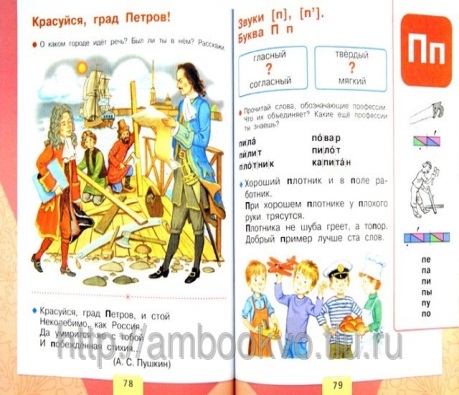 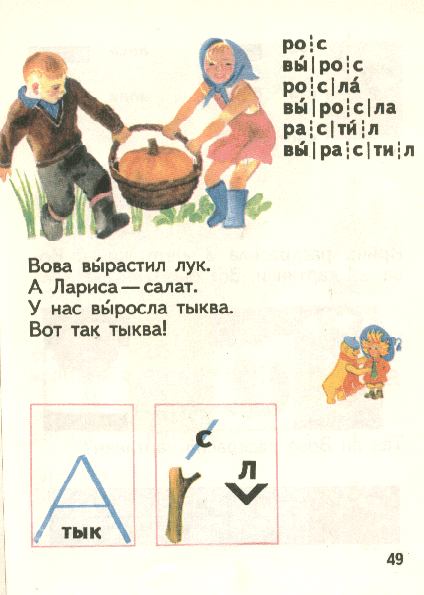 6. С момента изучения первого согласного вводится и систематически практикуется на всём протяжении начального обучения, условно говоря, два типа чтения: орфоэпическое и орфографическое. Таким образом у ребят сформируется новый речедвигательный  код перехода к орфографическому написанию полных слов. Этот код не может ни вытеснить, ни интерферировать с орфоэпическим кодом, который включен в устную речь с детства.
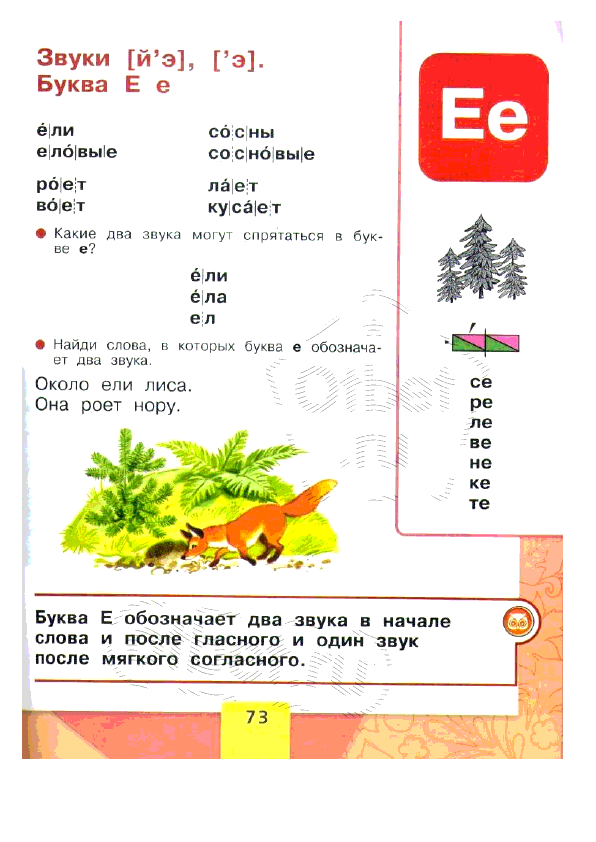 7. Интересны рубрики « Вспомним», « Проверь себя»,  « Проверь себя и оцени свои достижения», которые обеспечивают формирование у первоклассников таких регулятивных УУД, как контроль и оценка, саморегуляция и коррекция своих знаний, и такого общеучебного УУД, как рефлексия. 
    В результате обучающийся из пассивного объекта превращается в активного субъекта учения.
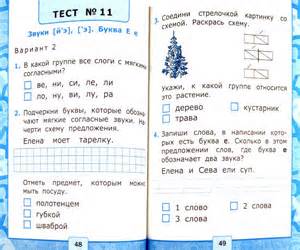 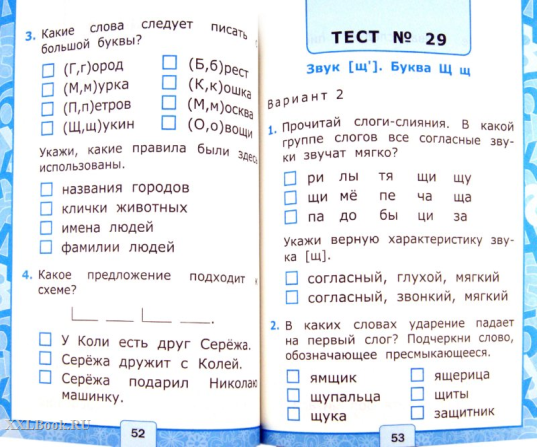 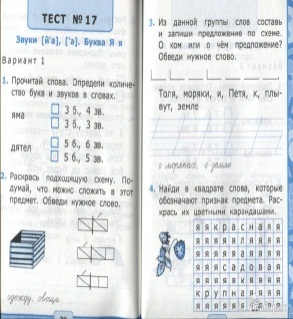 8. Содержит исследовательские задания к иллюстрациям, касающиеся авиации и подводных работ, что формирует познавательные УУД, как поиск и выделение  необходимой информации, структурирование знаний и осознанное построение высказывания.
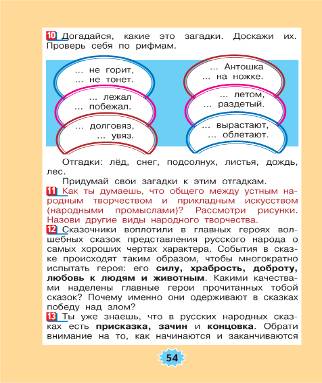 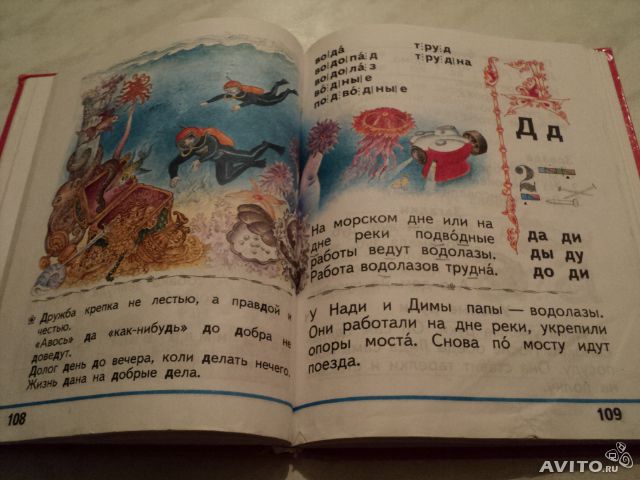 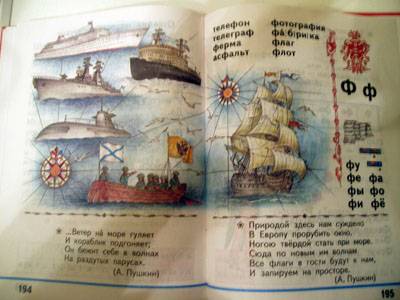 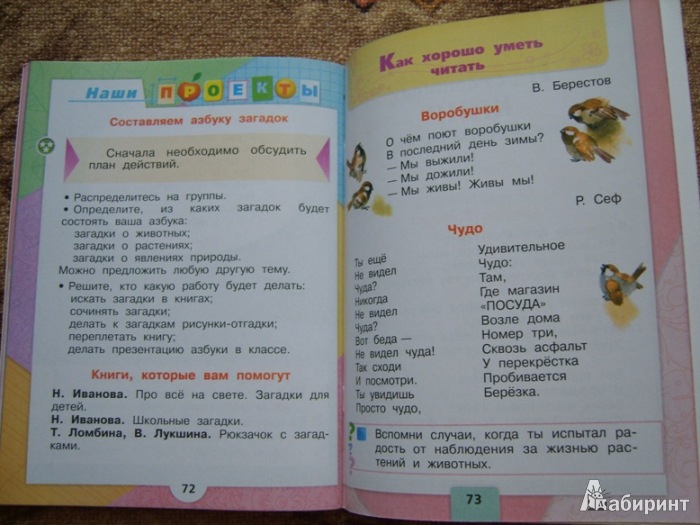 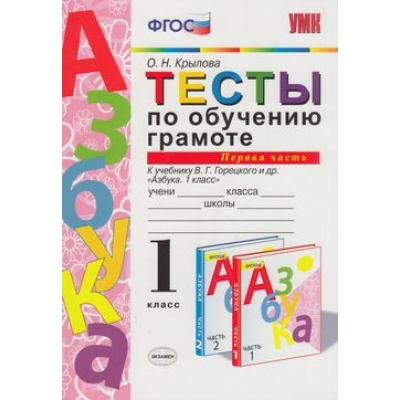 9.     Нововведением является дифференциация заданий для читающих детей, чтобы превратить ребёнка из объекта обучения в субъект учения. 
                   С другой стороны они создают определённый эффект ЛАНКАСТЕРСКОГО  обучения: видя задание и не имея возможности их самостоятельно прочитать, ребёнок (даже из чистого любопытства) обращается за помощью к читающему соседу, родителям, в результате чего процесс формирования навыка чтения ускоряется.
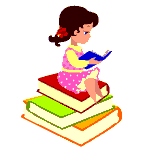 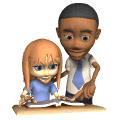 И третья сторона: эти задания помогут родителям наладить работу с ребёнком дома.
 Особую роль играет электронное приложение к «Азбуке» CD-диск (т. к. изучение любого языка идёт проще и быстрее, если пользоваться ауди-материалами), когда ребёнок дома не просто повторяет материал, а совершенствует свои знания на другом материале.
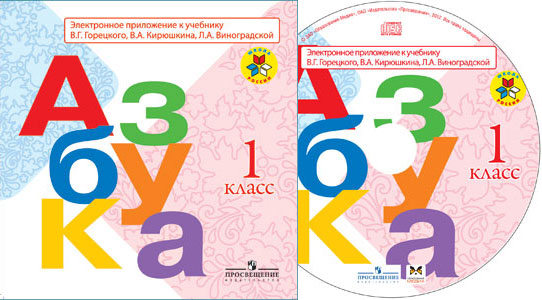 10. Наиболее важной новацией являются задания по формированию у них социально-ориентированного взгляда на мир в единстве и разнообразии народов, культур и религий, уважительного отношения к истории и культуре других народов.    При раскрытии смысла русских пословиц и сказок обеспечивается диалог культур: подбор пословиц из национального фольклора с переводом их на русский язык; пересказ на русском языке национальных сказок, близких по духу русским. Помещены сказки о дружбе.
   Дети знакомятся с творчеством К.Чуковского, С.Михалкова, Б.Заходера, В.Берестова, А.Барто, А.Пушкина, С.Маршака,М.Пришвина,Л.Толстого
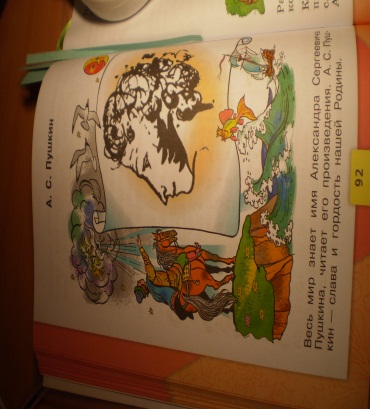 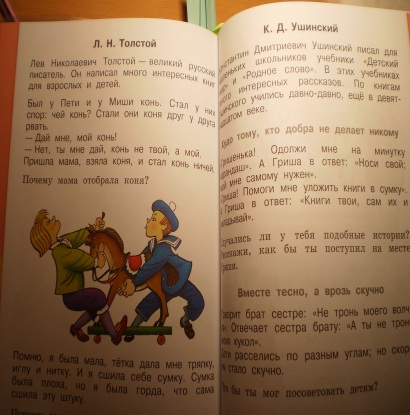 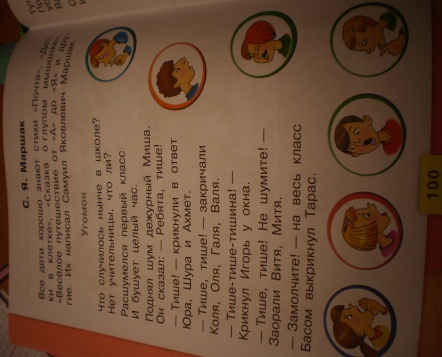 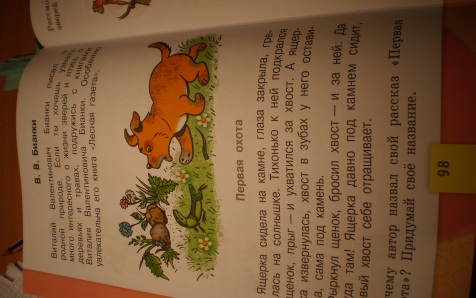 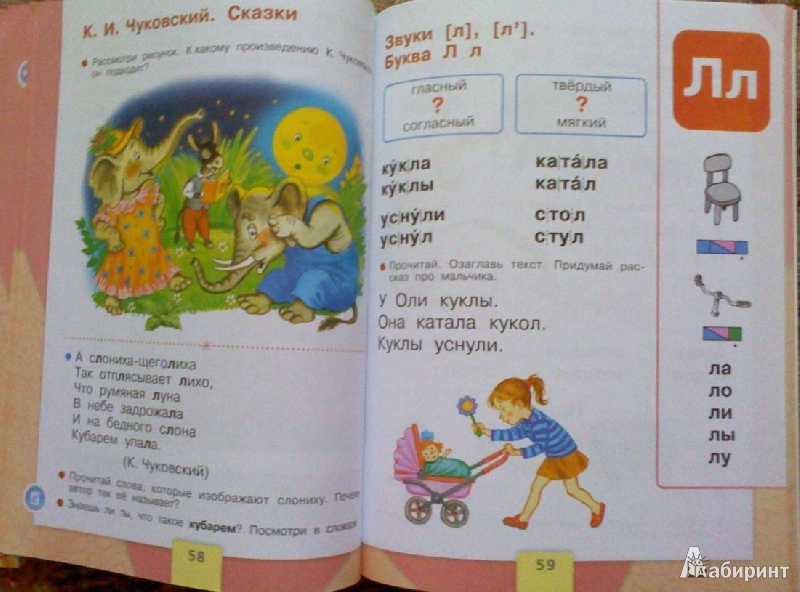 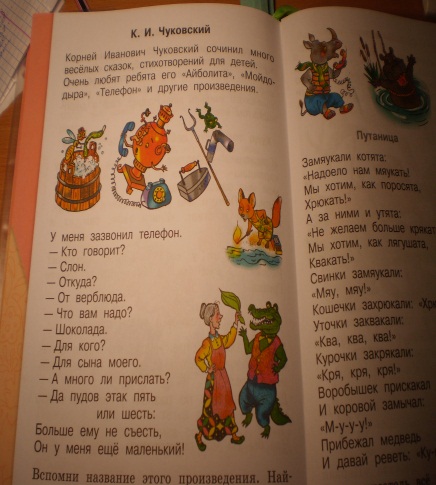 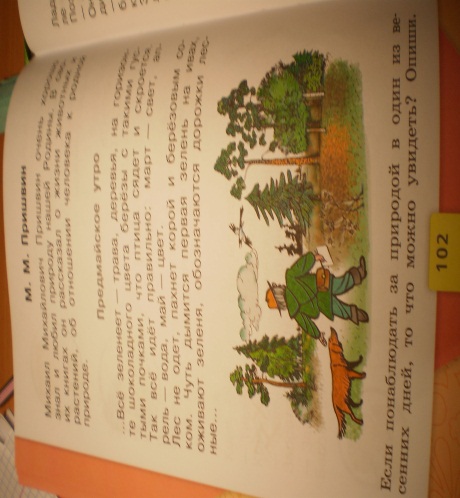 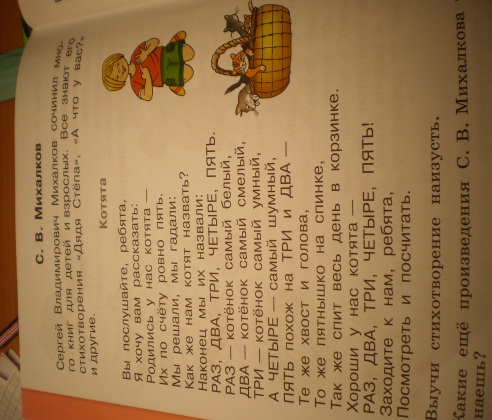 Предусмотрены задания, которые учитель выполняет с обучающимися в классах со смешанным этническим составом. Благодатными являются темы: «Согласие крепче каменных стен», «Где дружбой дорожат, там враги дрожат».
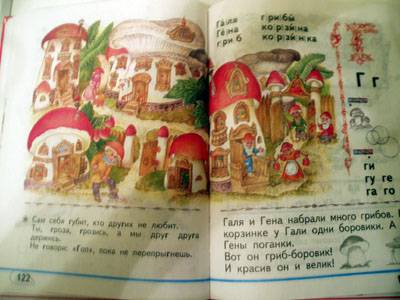 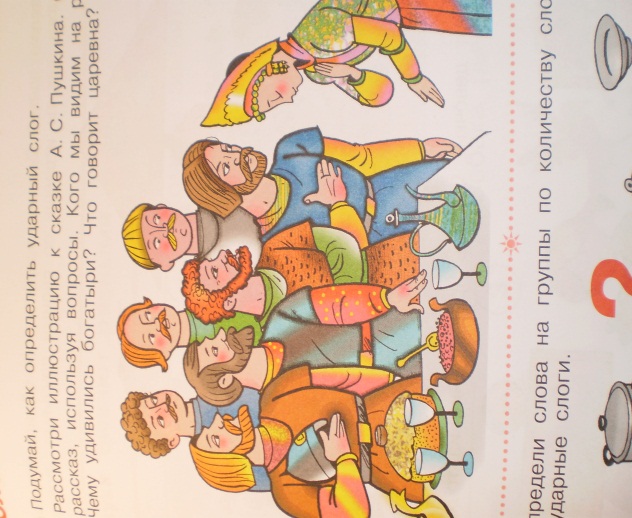 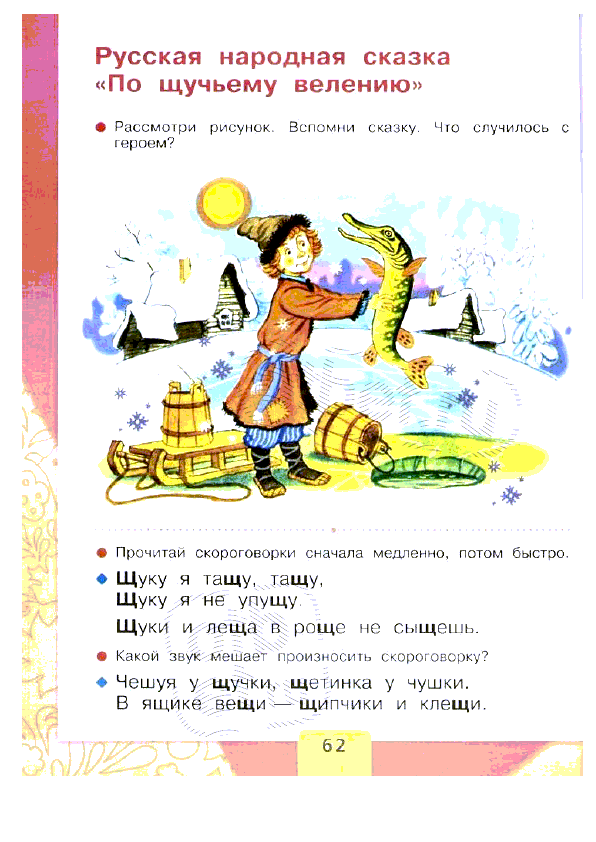 11. Большое значение имеет работа с толковым словарём.                               Задания, предполагающие работу со словарём, помогут обучающимся понять, что знания содержатся не только в учебнике, но и в других изданиях и являются своеобразным навигатором в огромном мире знаний.

12. Подборка потешек, считалок ,небылиц, многозначность слов знакомит с понятиями «мимика», «логическое ударение», «диалог».






13. Разнообразие  ребусов и загадок в АЗБУКЕ формируют умения классифицировать слова, а  также точно и быстро находить их для обозначения окружающих предметов.
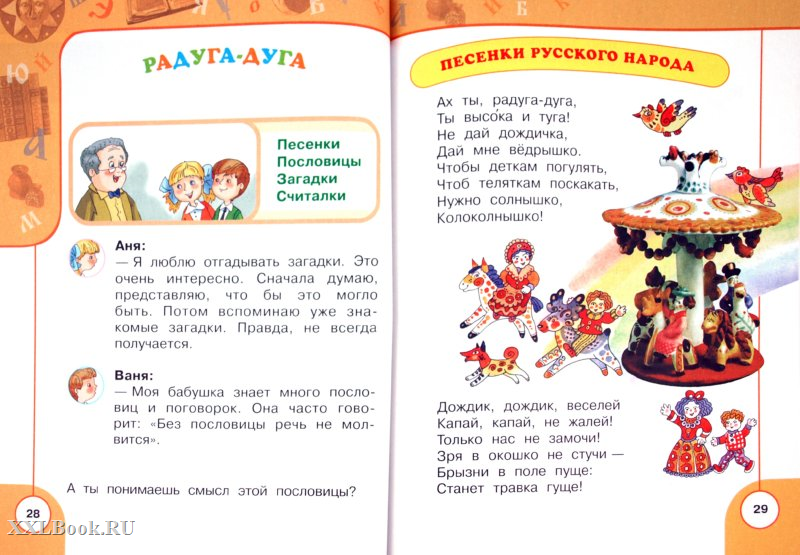 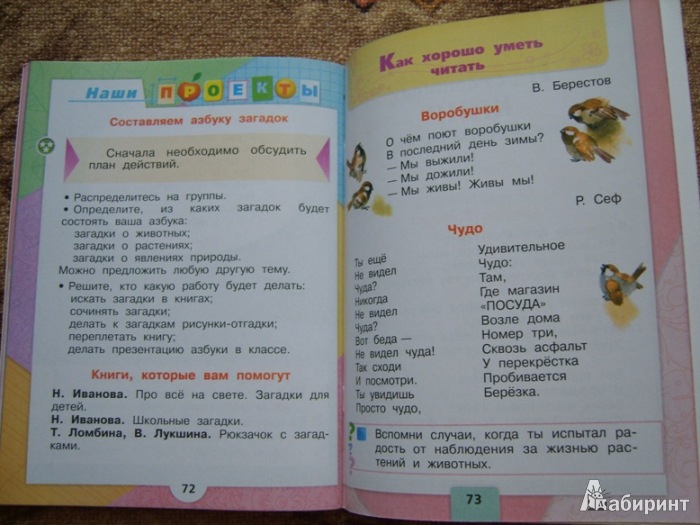 12. В содержание включены «Игра в слова», «Работа со звуковыми моделями», с «Лентой букв», задания для диагностики «Проверь себя», интересные материалы для проектной деятельности
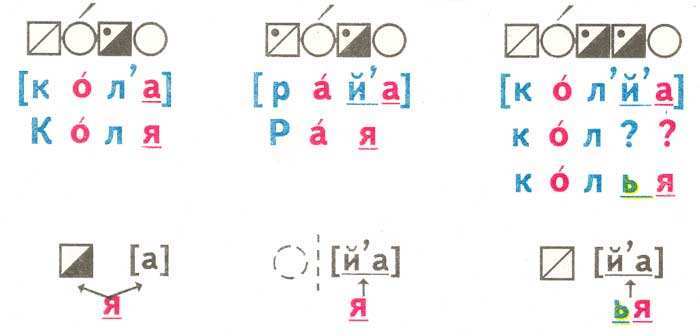 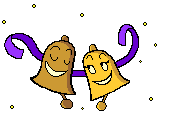 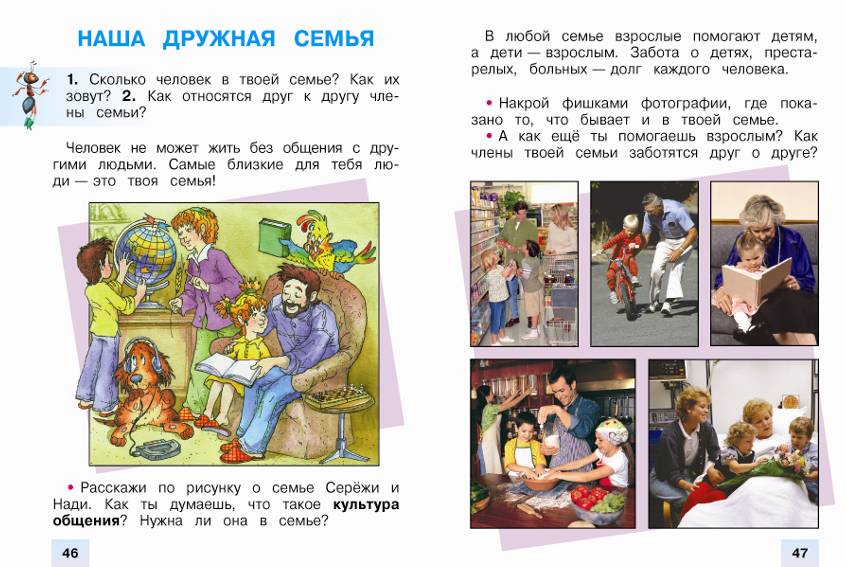 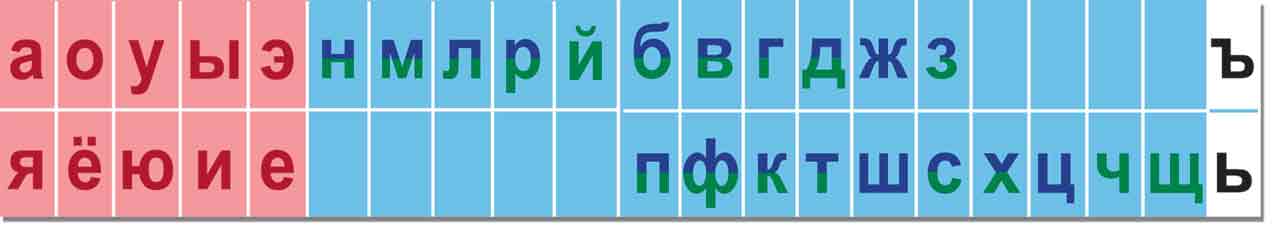 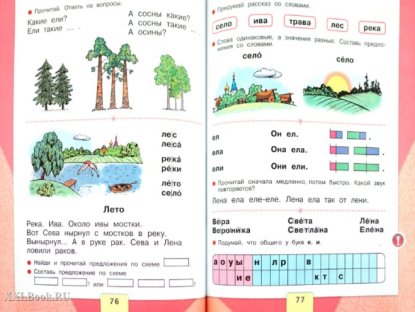 Платье
Деревья
Илья
Ночью
Осенью
Дарья
Семья 
Ручьи
Муравьи
Хлопья.
Игра в слова
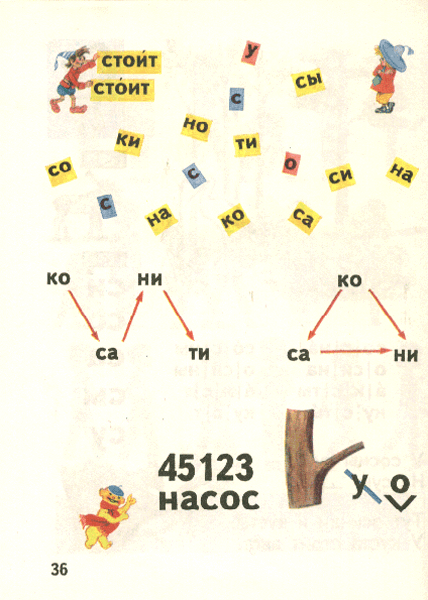 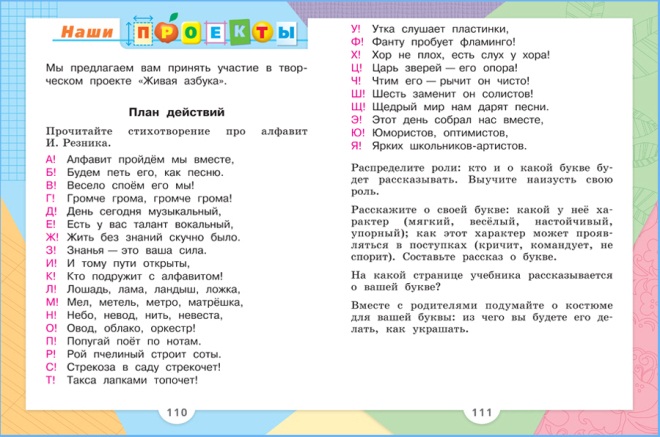 13. Иллюстрированный материал помогает расширить и уточнить представления детей о мире, истории, природе, обществе; обогатить и активизировать словарный запас детей, развивать их творческое воображение
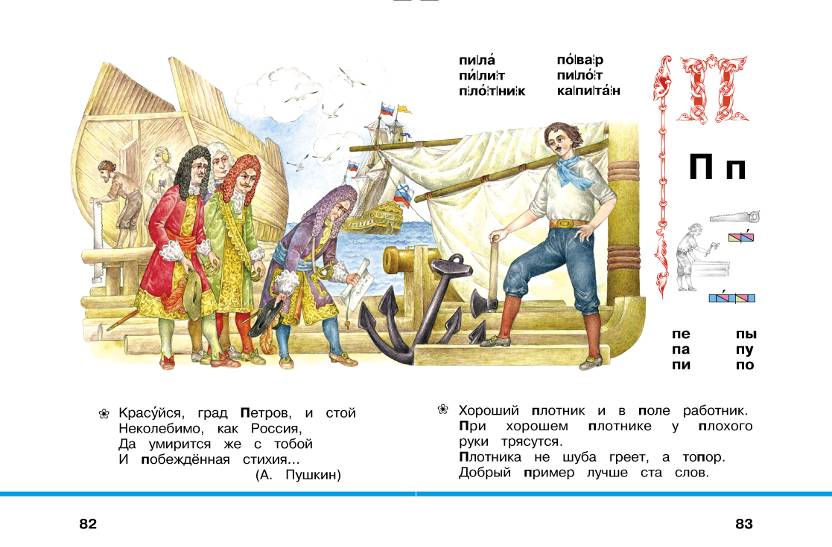 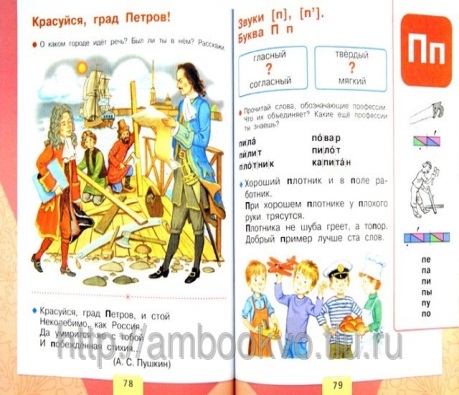 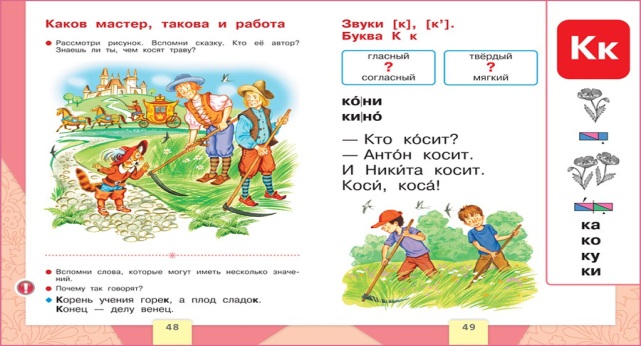 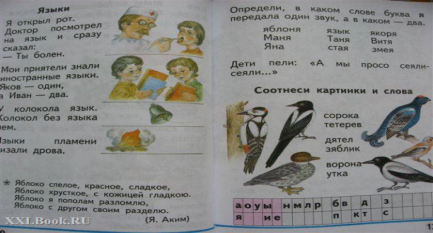 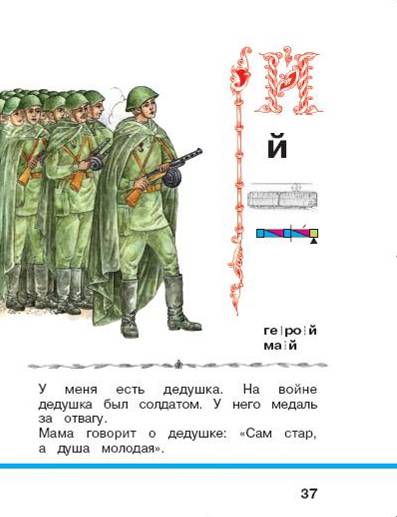 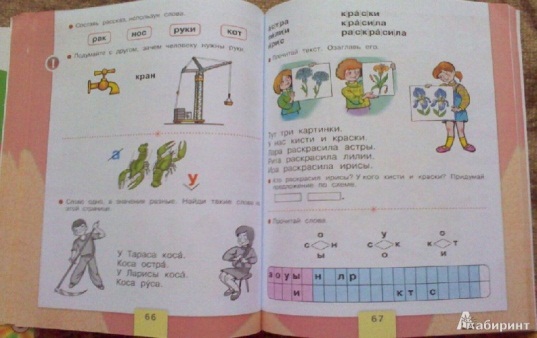 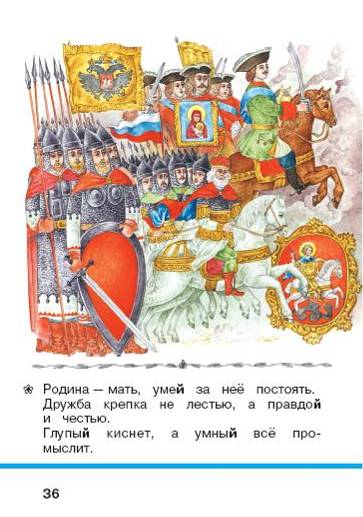 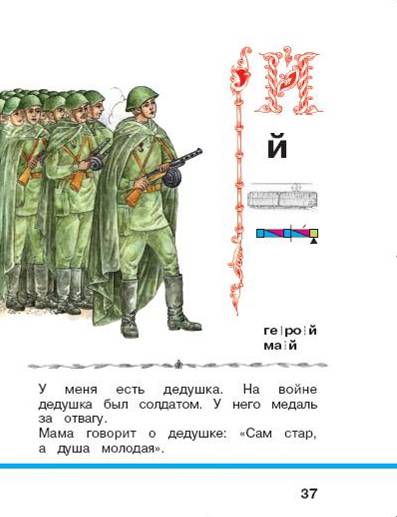 14. Современная программа предусматривает не раздельное обучение чтению и письму, а предусматривает интегрированные уроки, позволяющие рационально сочетать устную и письменную работу во избежание переутомления детей однотипной работой в течение 35 минут. 
Содержание материала Азбуки позволяет осуществлять его связь с уроками изо, труда, окружающего мира, математики (развивая логическое и образное мышление).
Обучение письмуГорецкий В.Г., Федосова Н.А,Прописи № 1,2,3,4
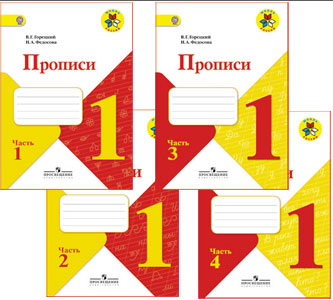 «Письмо должно быть осмысленно для ребёнка, должно быть вызвано естественной  потребностью, надобностью, включено в жизненную , необходимую для ребёнка задачу. Только тогда мы можем быть уверены, что оно будет развиваться у ребёнка не как привычки руки и пальцев.»                                                                                                Выготский Л.С.
Подведем итоги
Азбука - первая учебная книга, которая попадает в руки ребенка. С неё начинается овладение грамотой.
Большое значение имеет работа над модернизированной «Азбукой» В.Г.Горецкого.  Она показала, что система автора по-прежнему сохраняет свою значимость при разработке новых учебников по обучению грамоте
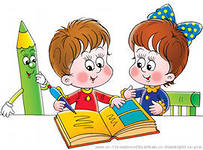 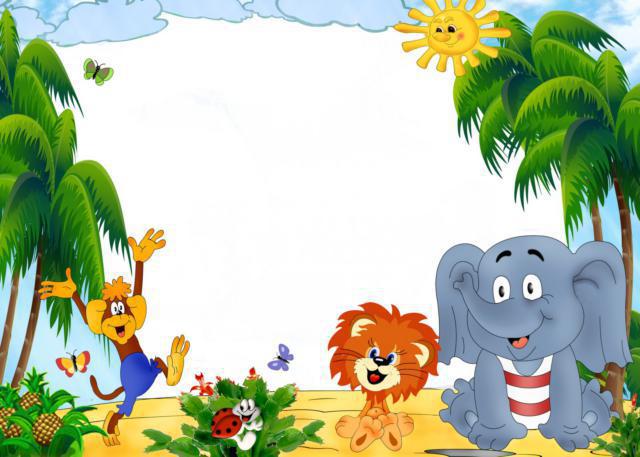 Желаю успехов в учебе!
Успех такой работы во многом зависит от того, сможет ли ребёнок поверить в свой успех, но сначала в это должны поверить взрослые, учитель и родители.
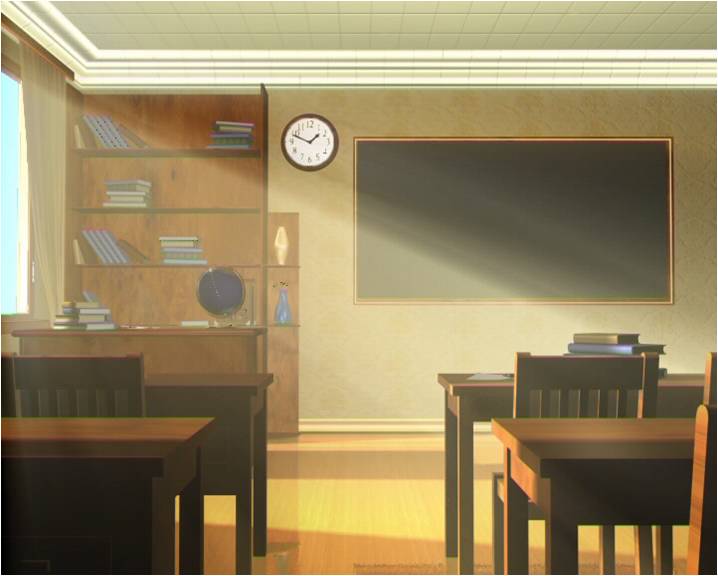 Удачи  и  творчества 
в новом 2017-2018 учебном году!